2025届高考历史（部编版）一轮复习知识清单课件——法律与教化
知识点一中国古代的法治与教化和当代中国的法治与精神文明建设
一、先秦时期的德治与法治
敬天保民
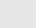 铸刑书
为政以德
德治
新兴地主阶级
法、术、势
“敬天保民”
敬天,即必须以崇敬的态度对待上天;保民,即以爱护的态度治理百姓;天命是可以改变的,而改变的依据是“德”。
二、秦汉至隋唐时期的法律与教化
九章律
尊卑亲疏
三纲五常
唐律疏议
大唐开元礼
唐律的编纂
以礼为指导原则;条文大多源自礼;实施在相当大程度上为礼左右。礼是唐律的灵魂,唐律是礼的法律表现。
三、宋元至明清时期的法律与教化
天圣令
大明律
律例合编
大清律例
吕氏乡约
圣谕广训
中华法系的确立
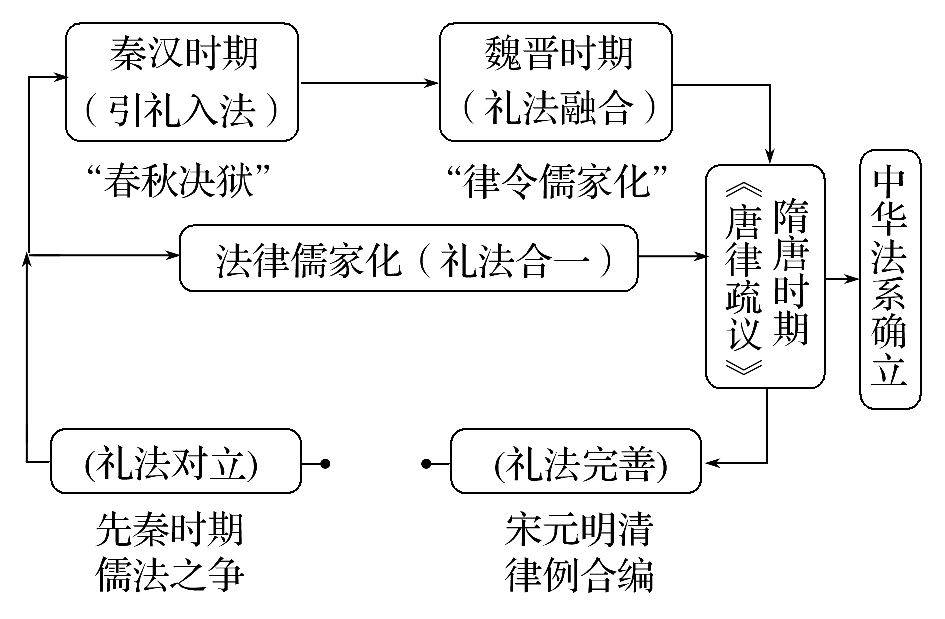 先秦儒法之争的主要内容
(1)历史观:儒家“法先王”与法家“法后王”。儒家推崇西周的文化,主张恢复西周的礼制,法家与此截然相反,主张审时度势,主张“治世不一道,便国不必法古”。
(2)政体观:儒言“分封”,法倡“郡县”。儒家遵循尧舜之道,效法周文王、周武王之制;法家力主建立君主专制,全面推行郡县制,建立统一的中央集权国家。
(3)政治观:儒家主张恢复西周礼制,建立尊卑有别、上下有序的贵族等级制度;法家倡导废除世卿世禄制,普遍建立由中央任免的官僚体制。
(4)经济观:儒家倡导井田制,认为这是实行仁政的基础;法家则主张“废井田、开阡陌”,建立以家庭为单位的小农经济。
(5)法律观:儒家主张“刑不上大夫”,目的是维护贵贱有序的统治秩序;法家主张“一断于法”“法不阿贵”。
1.中国古代法律儒家化的原因
2.全面认识中国古代礼法结合的治国理念
(1)内涵:中国古代治国理政的基本理念,即“德主刑辅”“以礼入法”的治国思想。
①“德主刑辅”:“德主”即以儒家思想为指导,采取符合民众利益的政策措施来取得民众拥护支持,此为主;“刑辅”即以法家思想为指导,采取法律等强制性措施来强迫民众服从,实现控制,此为辅。
②“以礼入法”:道德教化与法律强制结合,宗法伦理与法律制定相结合。
(2)影响:中国法律的儒家化,形成了礼法合一的特色,影响深远。
①积极性:律令儒家化、以礼入法,建立了合理的封建法律秩序,为封建制度的确立、巩固和繁荣发挥了重要作用;促进了司法队伍的儒家化,进一步巩固儒家的正统地位;将“天下为家”深深根植于国人心中,有利于中华民族认同观念的形成。
②局限性:根本目的是维护君权、父权、夫权,本质上是维护封建统治和等级秩序的工具,禁锢了国人的思想,不可能保持封建社会的长久不衰,最终成为近代中国民主法治前进的阻碍力量。
3.中国古代社会教化的途径和方法
中国传统文化中的法治思想
(1)法家思想中的法治观念:①“以法为本”,树立法律的绝对权威。②公布法律,重典治国的成文法传统。③“法不阿贵”“刑无等级”的平等精神。
(2)儒家思想中的法治观念:①以人为本,主张“天下归仁”。②以宗法为纲,重视人情的因素。③维护传统制度,强调因事设刑。
(3)道家思想中的法治观念:崇尚无为而治,否定有为的人定法。
一、新中国的法治建设进程
中华人民共和国宪法
中共十五大报告
依法治国
中国特色社会主义法律体系
科学立法、民主立法、依法立法
习近平新时代中国特色社会主义思想
中华人民共和国民法典
《中华人民共和国民法典》的特点:与改革开放进程相适应;循序渐进,在曲折中不断发展;采取先制定单行法,再制定民法典的计划;民法典内容不断完善,与时俱进。
二、社会主义精神文明建设
五讲四美三热爱
文明村镇
爱国主义教育
公民道德建设实施纲要
社会主义核心价值体系
社会主义核心价值观的特点
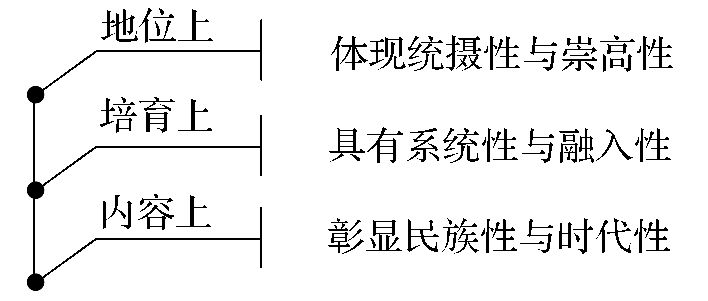 新中国成立以来社会主义法治建设的主要成就
1.确立了依法治国的基本方略。
实行依法治国,建设社会主义法治国家,成为国家基本方略和全社会共识。
2.全民接受依法治国理念,弘扬社会主义法治精神。
依法治国在改变中国社会的同时,也改变着中国人的观念,法治、民主、自由、人权、公平、正义等理念正在潜移默化地影响着人们的价值观念和生活方式。
3.国家坚持以人为本,尊重和保障人权。
政治权利是公民参与国家事务管理的权利。宪法规定,国家的一切权力属于人民。
4.坚持依法治国、依法执政和民主法治,向着“三者有机统一”的方向迈进。
5.立法成绩显著。
新中国成立后,尤其是改革开放以来,我国制定了大量法律法规,目前初步形成了以宪法为核心的中国特色社会主义法律体系。
6.法律服务日益增多。
我国依法治国的原因、特点、意义
“人治”和“法治”的主要区别
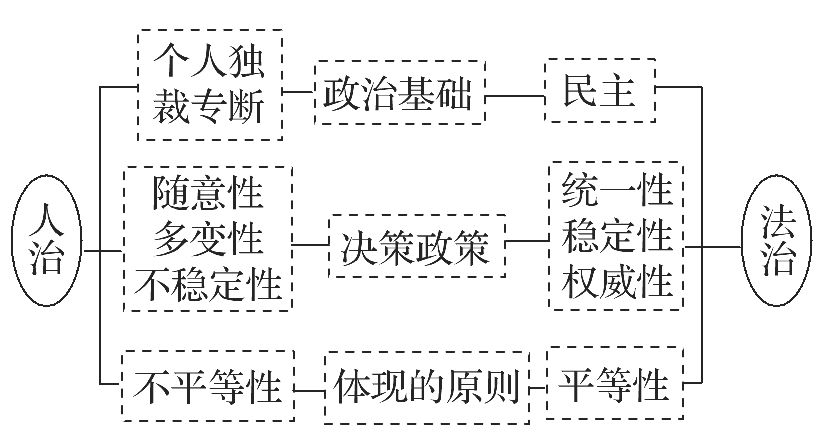 知识点二               近代西方的法律与教化
一、 近代西方法律制度的渊源及发展
十二铜表法
基督教神学
英美法系
法国民法典
英美法系的形成
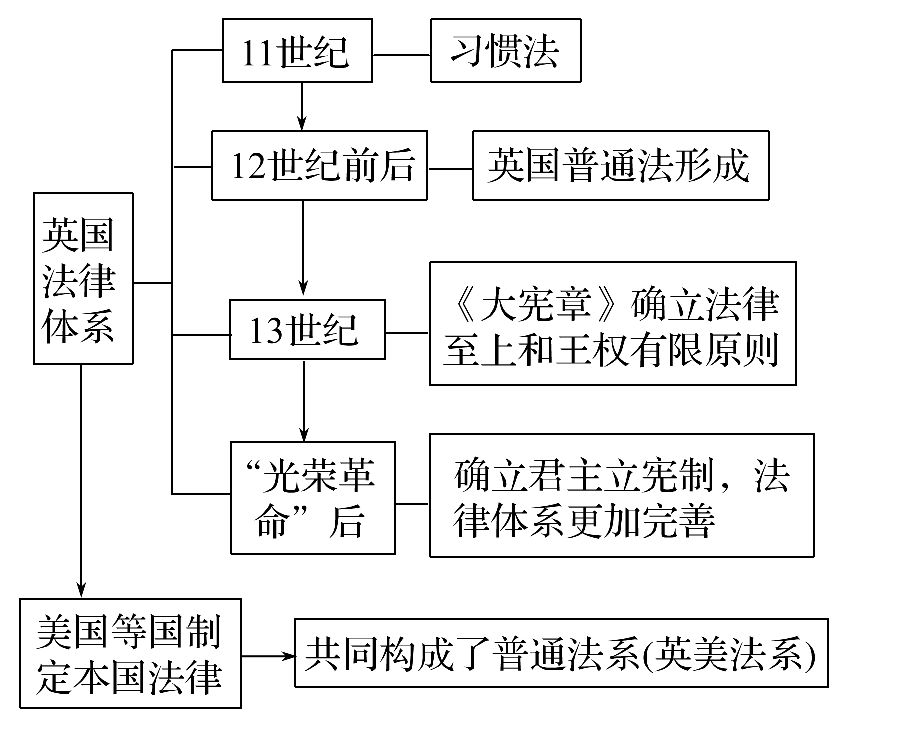 二、近代西方法律制度的基本特征
三权分立
司法权
程序公正
陪审团
近代西方法律制度的积极作用
否定封建君主专制制度;调节、缓和社会矛盾,稳定资产阶级统治;对亚洲及其他地区产生了广泛影响。
近代西方法律制度的特点
(1)强调依法治理,把法治作为治理国家、管理社会的主要方法。
(2)强调法律自治,即法律与道德和宗教等相分离。
(3)强调法律面前人人平等,即形式的平等,反对旨在追求结果平等或限制实际不平等的措施。
(4)坚持法律的一般性和普遍性,反对特别法律,认为无论是维护特权的立法还是给予某些特殊社会群体特别关照或救助,都是对法治的破坏。
(5)主张司法独立,强调形式公正或程序公正,反对掺入具有价值意向的道义原则等。
(6)维护个人自由,坚持市民社会与国家的区分,维护作为私域的空间,以使个人不受政府、团体或他人的非法干预。
(7)主张法律的稳定性,反对朝令夕改。坚持法律的公开性和明确性,反对以秘密法律不教而诛,反对制定模棱两可的法律并随意解释。
1.罗马法对近现代社会的影响
2.英美法系与大陆法系的区别
一、基督教的影响
古典文化
世俗
中世纪基督教伦理强调的内容
中世纪基督教伦理,强调上帝道德诫命的唯一权威性,把教化看作神灵拯救的中介。
二、宗教改革后的新教
圣经
积极入世
基督教的主要内容
(1)基督教:信仰以耶稣基督为中心,以《圣经》为蓝本,核心内容是福音。
(2)天主教:信奉天主和耶稣基督,尊玛利亚为圣母。
(3)新教:信仰是三位一体的独一上帝。
宗教伦理在西方社会发展进程中的作用
中古时期的宗教伦理具有两面性,即强化对大众的教化与控制。
谢谢！